The Evolution of Stream Processing Systems
Faria Kalim
[Speaker Notes: https://www.youtube.com/watch?v=MOdpjfhxRZU
https://15445.courses.cs.cmu.edu/fall2018/slides/25-voltdb.pdf]
Defining Stream Processing Apps
“There is a large class of emerging applications in which data, generated in some external environment, is pushed asynchronously to servers that process this information. 
Some example applications include sensor networks, location-tracking services, fabrication line management, and network management. 
These applications are characterized by the need to process high-volume data streams in a timely and responsive fashion. Hereafter, we refer to such applications as stream-based applications.”
Scalable Distributed Stream Processing , CIDR 2003
Requirements of Stream Processing
The 8 Requirements of Real-Time Stream Processing, SIGMOD 2005
Solutions
The 8 Requirements of Real-Time Stream Processing, SIGMOD 2005
DBMS Solutions: Background
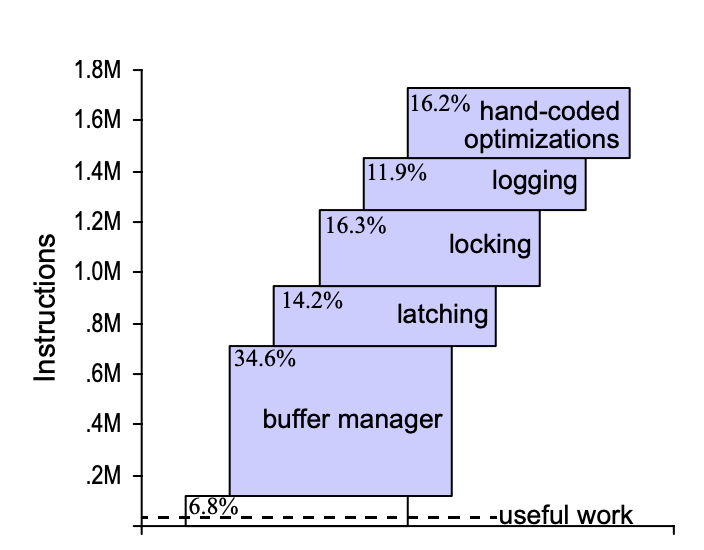 Running TPC-C over Shore
OLTP Through the Looking Glass, and What We Found There, SIGMOD 2008
DBMS Solutions
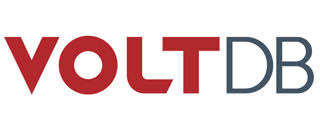 H-Store 
In-memory relational database
Single threaded engines running in parallel
Partitioned to the core (thus, concurrent)
No external transaction control 
Durability through replication
Serializable (two phase commit)
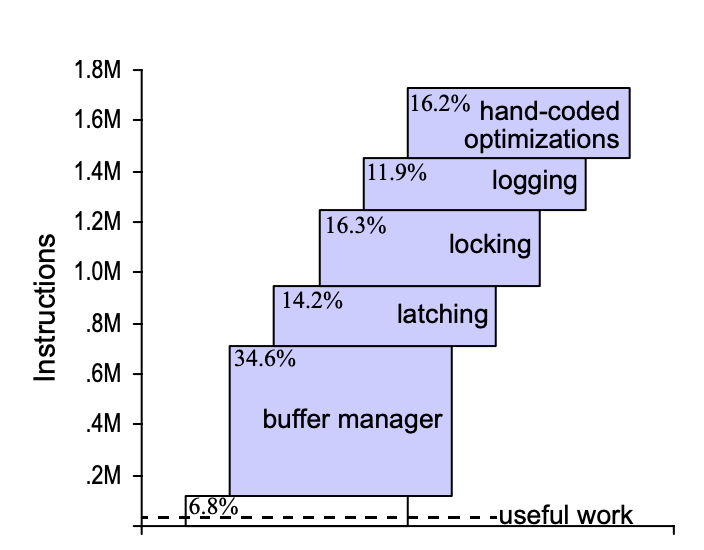 The End of an Architectural Era (It’s Time for a Complete Rewrite), VLDB 2007
DBMS Solutions
H-Store  S-Store (features added to VoltDB)
Transaction
Any topological ordering of transactions 
emulates DAG
Data
Transaction
S-Store: Streaming Meets Transaction Processing, VLDB 2015
S-Store Architecture
S-Store: Streaming Meets Transaction Processing, VLDB 2015
DBMS Solutions
H-Store  S-Store (features added to VoltDB)
Streaming features
Windows (finite chunks of data over unbounded streams)
Triggers (computations to be carried out for newly generated data)
Workflow (computation pipeline of related transactions)
S-Store: Streaming Meets Transaction Processing, VLDB 2015
DBMS Solutions
H-Store  S-Store (features added to VoltDB)
S-Store: Streaming Meets Transaction Processing, VLDB 2015
Stream Processing Systems (Complex Event Processing Systems)
1. Keep the data moving
8. Instantaneous Response
Complex Computation 
e.g. ML
Data
Stream Processing Systems
Queues
Data
Apache Storm (https://www.youtube.com/watch?v=bdps8tE0gYo), 2012
Stream Processing Systems
Data
Task Parallelism
Apache Storm (https://www.youtube.com/watch?v=bdps8tE0gYo), 2012
Differential Dataflow
Iterative,  interactive applications
 e.g. graph processing
Differential Dataflow, CIDR 2013
Differential Dataflow
Incremental Computation
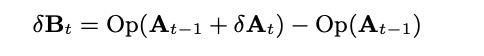 Differential Dataflow, CIDR 2013
Differential Dataflow
Partial Orders
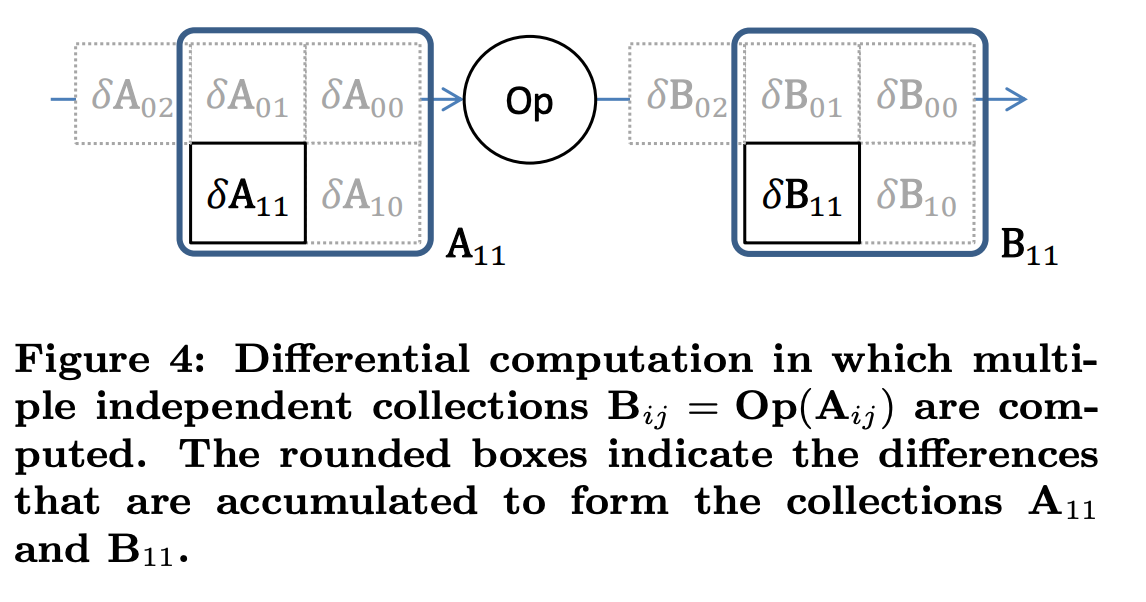 8. Instantaneous Response
Tradeoffs:
- Memory for performance
- Operators
Related Work
- Noria
- Tegra
Differential Dataflow, CIDR 2013
Google Dataflow
3. Handle Stream Imperfections
4. Predictable Outcomes
6. Stored & Streamed Data
The Dataflow Model, VLDB 2015
Dataflow
Pcollections can be used for batch and streaming data
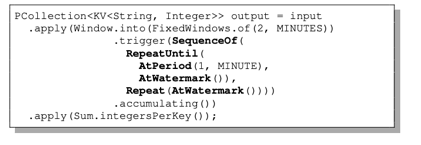 The Dataflow Model, VLDB 2015
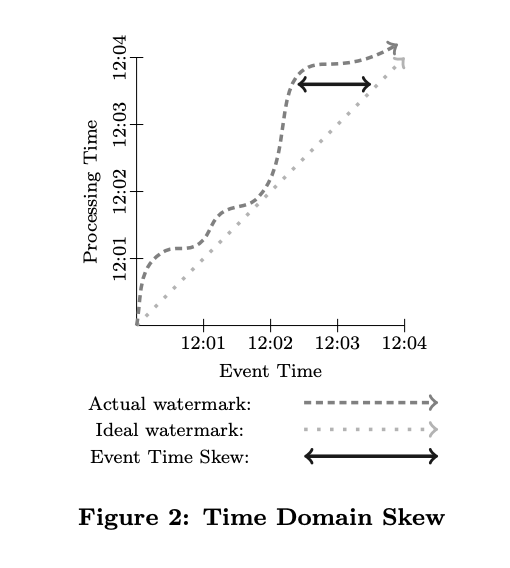 Dataflow
The Dataflow Model, VLDB 2015
Dataflow
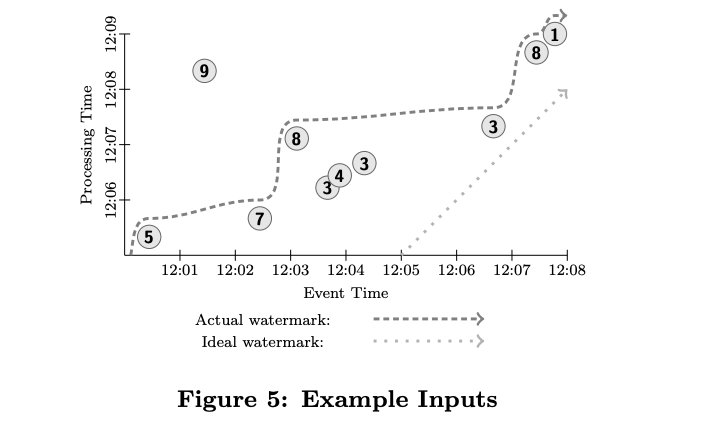 The Dataflow Model, VLDB 2015
Dataflow
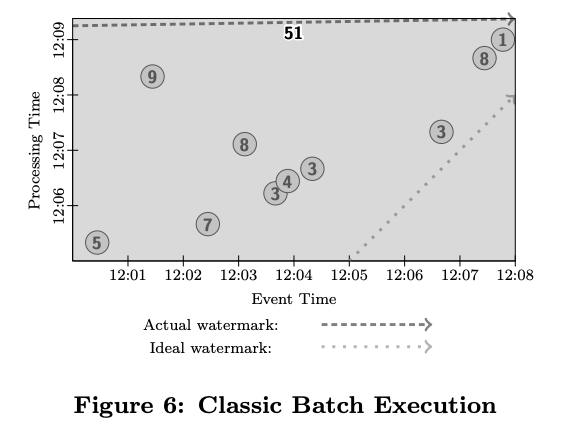 The Dataflow Model, VLDB 2015
Dataflow
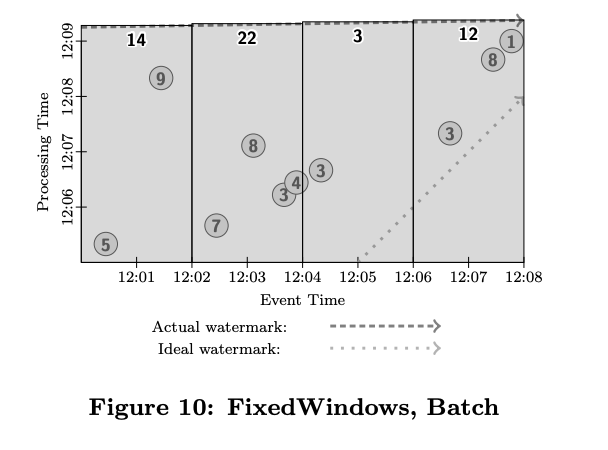 The Dataflow Model, VLDB 2015
Dataflow
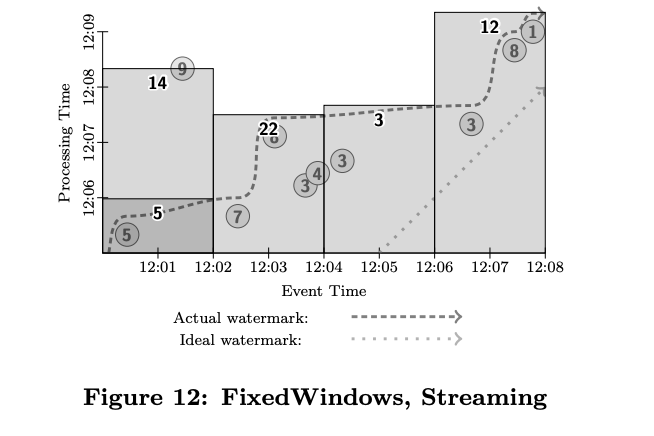 Triggers as earlier
The Dataflow Model, VLDB 2015
[Speaker Notes: Triggers only at watermark]
Dataflow
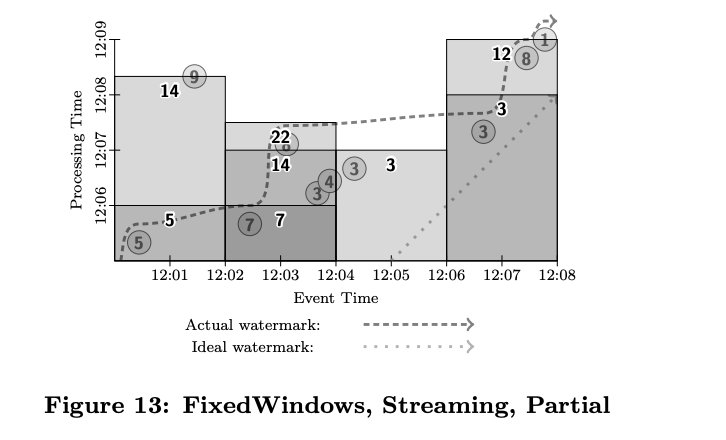 Improve result latency
The Dataflow Model, VLDB 2015
Kafka
5. High Availability
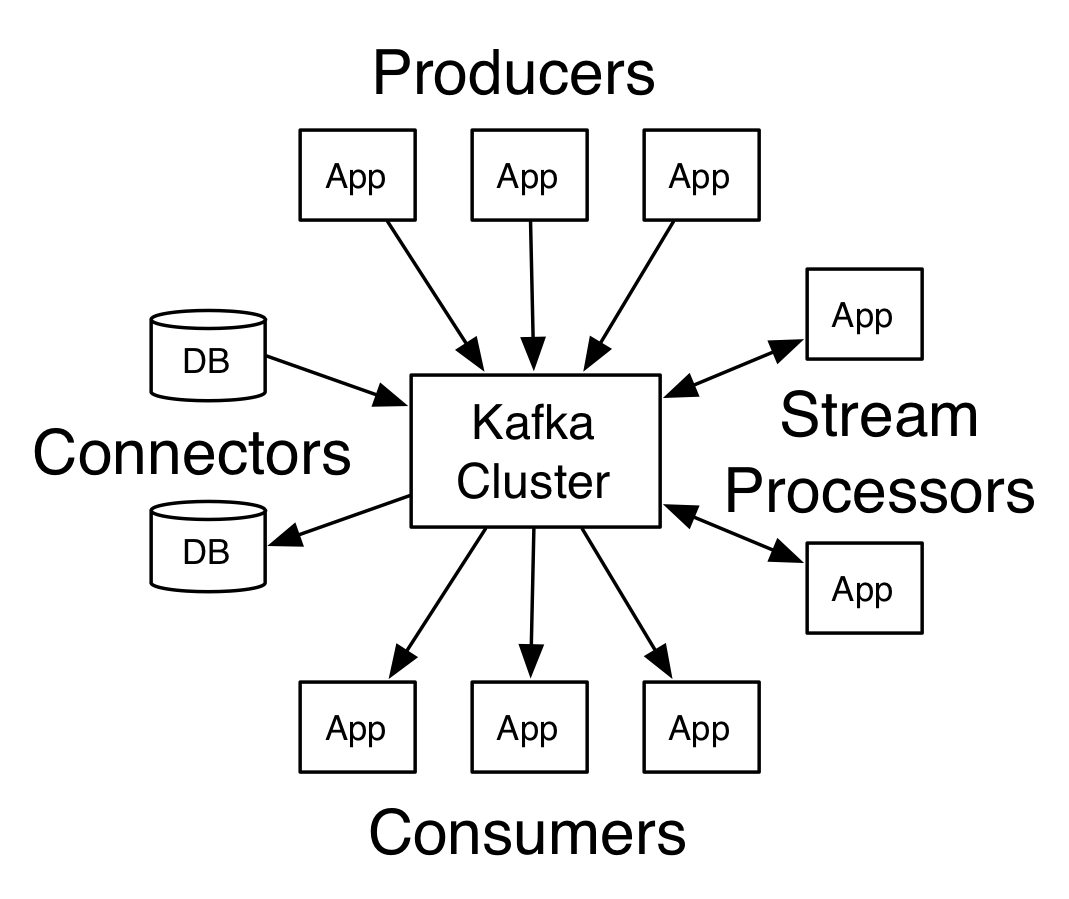 Topic Based Publish Subscribe System
https://kafka.apache.org/
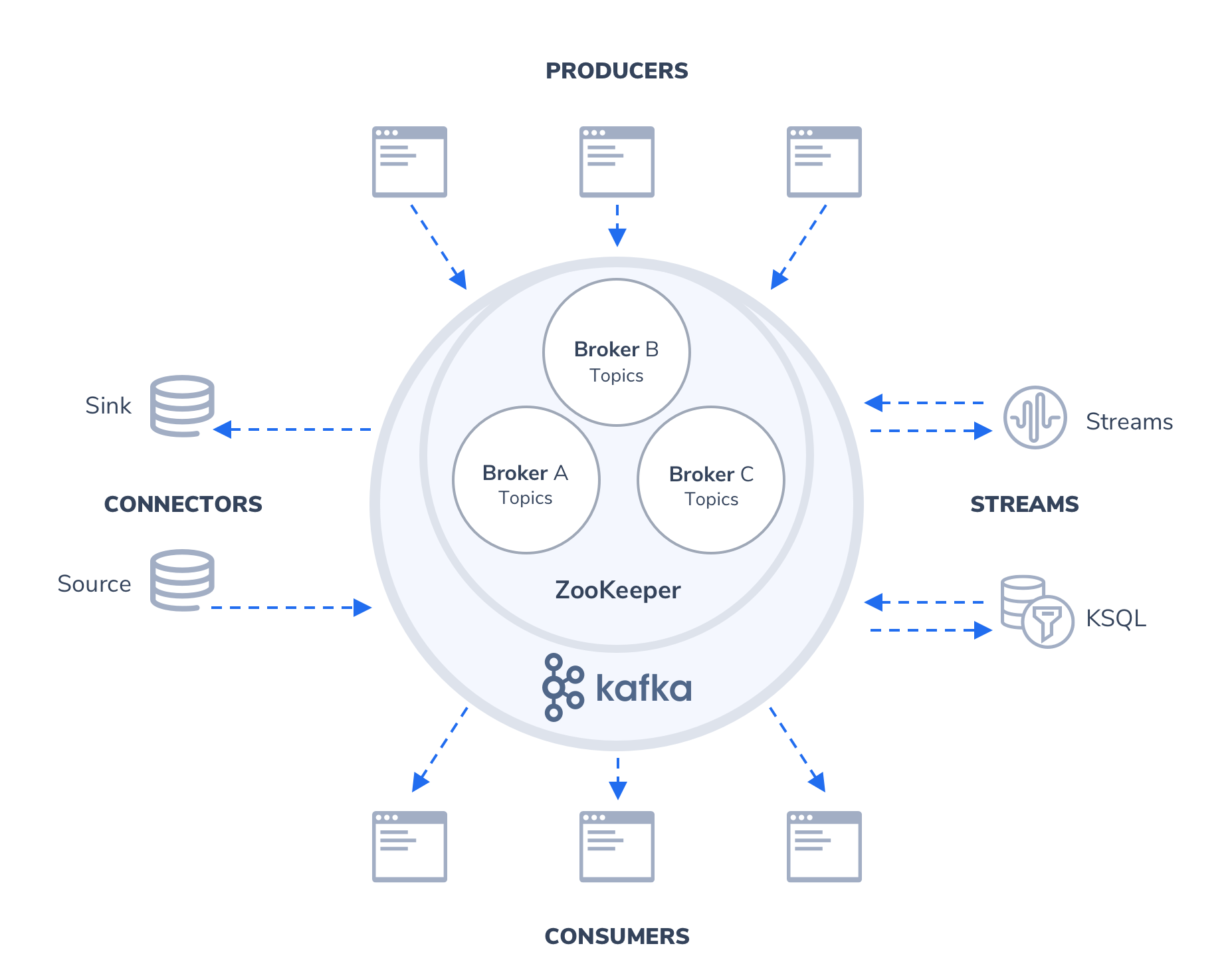 Kafka Cluster
Kafka
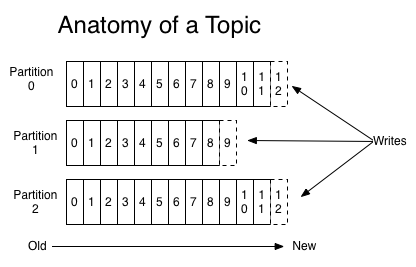 Kafka Streams
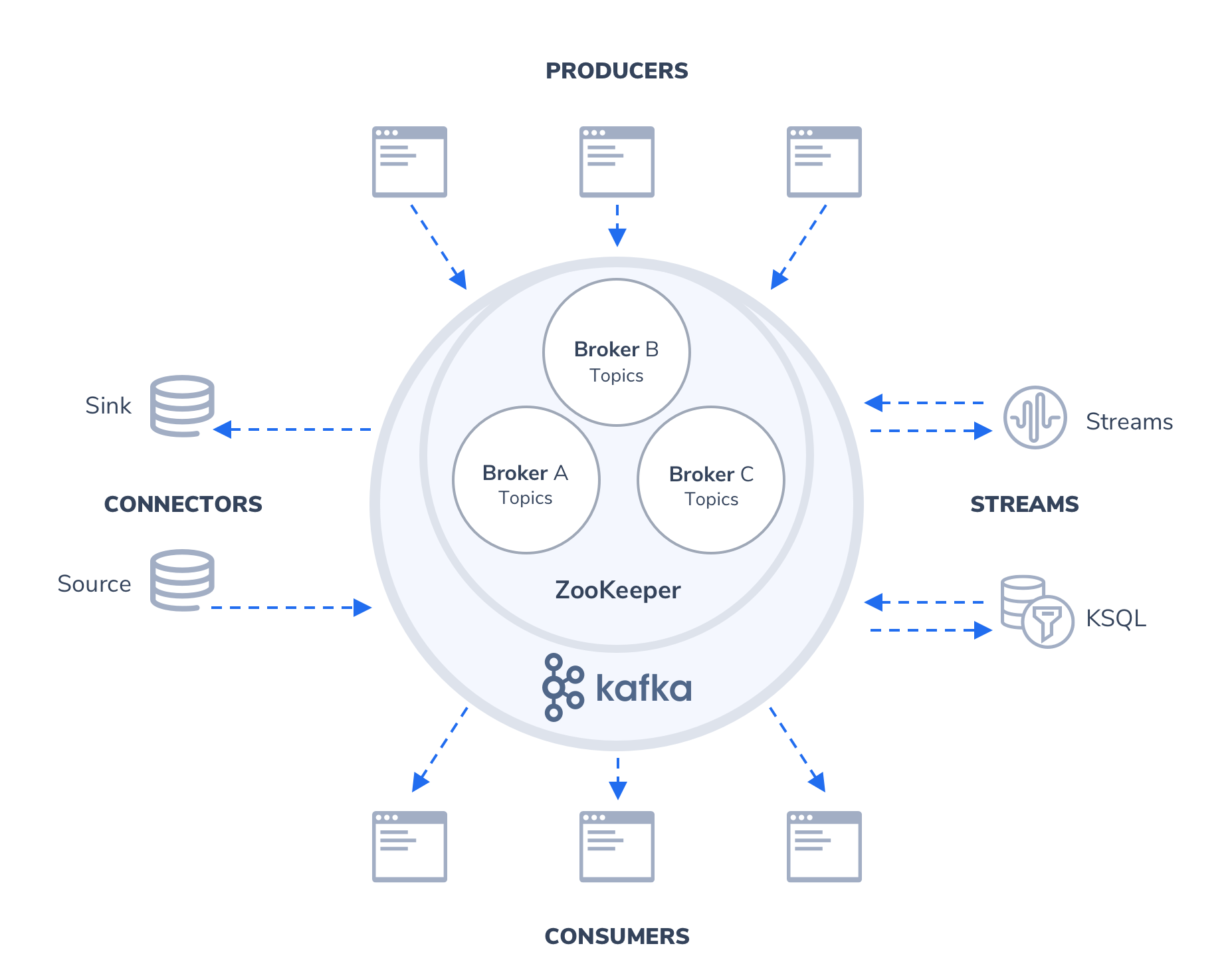 Problems
Apache Pulsar
Stateless Brokers
Apache Bookkeeper for State
SQL on Streams
Challenges:
Pervasive use of time-varying relations
Robust event-time semantics support
Materialization control
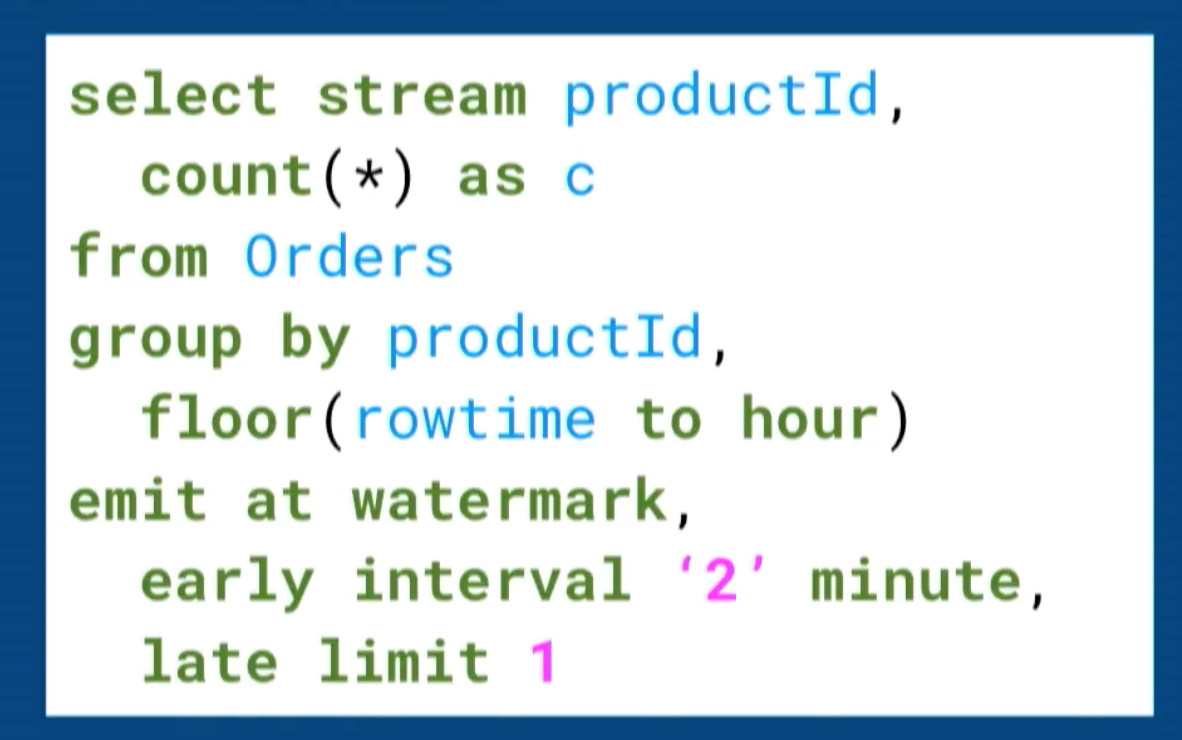 One SQL to rule them all, arXiv 2019
Continuous Query Language, VLDB 2015
Apache Calcite
Requirements of Stream Processing
Active Areas
The 8 Requirements of Real-Time Stream Processing, SIGMOD 2005